"Sousse mosaic calendar February" by Ad Meskens - Own work. Licensed under CC BY-SA 3.0 via Wikimedia Commons - http://commons.wikimedia.org/wiki/File:Sousse_mosaic_calendar_February.JPG#/media/File:Sousse_mosaic_calendar_February.JPG
Februarius
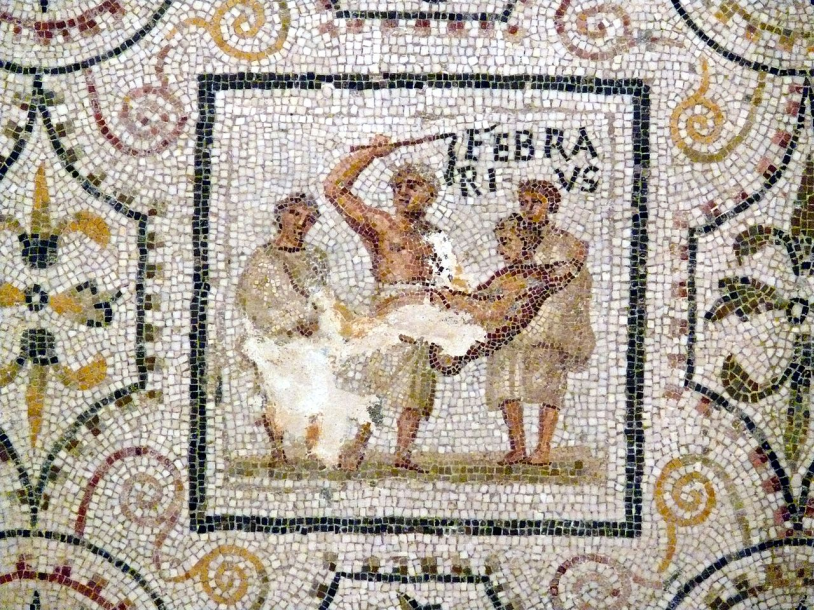 - od februus = očisnički- jedini ima parni broj dana
1. Kalendae 	N	natalis Iunoni Sospitae / circenses Herculis
5. Nonae	N	natalis Concordiae
13. Idus	NP	Parentalia (do 21./22.) / natalis Fauni
15.		NP	religiosus, Lupercalia
17.		NP	religiosus, Quirinalia, Fornacalia
21.		NP	religiosus, Feralia
23.		NP	Terminalia
24.		N	Regifugium
27.		NP	Equirria
[Speaker Notes: Amburbium je također obično u februaru
Regifugium (postoji i 24. maja) - uspomena na bijeg Tarkvinija Oholog iz Rima ? Ili jedini dan kad rex sacrorum smije prinijeti žrtve na komicijama ?]
Parentalije (Parentalia)
13.-21. februara 
Obiteljska svetkovina u čast dobronamjernih mrtvih (Manes) i božice Telure
Vestalke mole za novi život bogove zaštitnike cijele rimske države (di parentes)
Grob pretka se kiti cvijećem, prinosi se zdjela sa žitom, solju, kruhom u vinu i ljubičicama
Hramovi su zatvoreni, nema vjenčanja ni javnih poslova
Zadnji su dani:
Feralije (21.)  - rituali za umirenje sjena mrtvih i zlih glasina
Karistije (C/h/aristia, 22.) – obiteljska gozba (pomirenje, zajedništvo s Larima)
Luperkalije (Lupercalia)
15. februara
Posvećene Junoni Lucini, za očišćenje (Februa)
u osnovi Faunova svetkovina (Lupercus)
povezana s Junonom (Sispitom) preko jarca i divlje smokve 
Junona je naložila obred
Žrtvuju se jarci i pas i slani kolači vestalki
Goli luperci (pomazani krvlju i smokvinim mlijekom pa ogrnuti kožama žrtvovanih životinja) utrkuju se oko Palatina i lupaju žene bičevima od kozje kože
 Gozba u Luperkalu?
http://www.flickriver.com/photos/tags/lupercal/interesting/
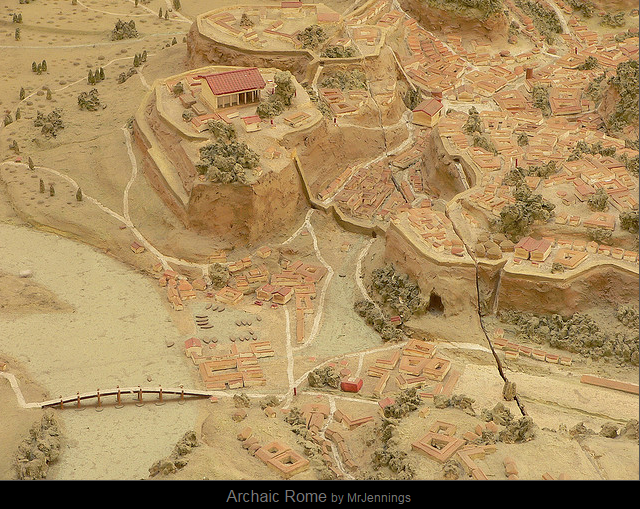 Terminalije (Terminalia)
23. februara
Zadnji dan rimske stare godine (iza dolaze prijestupni dani)
U čast boga granica (Terminus)
Njegov kip (oznaku međe) susjedi kite vijencima, pjevaju i žrtvuju žito, saće, vino i janje ili odojka
Javna je svetkovina na 6 miljokazu prema Laurentu
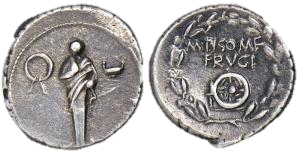 http://www.eattheweeds.com/tropical-almond-sea-almond/
Pluton (PlutO)
grč. Had (Hāidēs; Ploutōn)
Zeusov brat, vladar podzemlja i bog podzemnog bogatstva
Oženjen Perzefonom (lat. Proserpina, kći Zeusa i Demetre); nemaju djece
Prema nekim pričama, Perzefona sa Zeusom ima sinove Dioniza, Sabazija, Zagreja i Jakha, a ljubavnik joj je bio i Adonis
U Rimu je Pluton ponekad oženjen Avernom, s kojom ima kćeri Furije
Sveti su mu čempres, jasen (Leuka) i metvica (Minta), od životinja ćuk
Ima šljem koji ga čini nevidljivim, žezlo, rog obilja i kočiju s 4 crna konja
Otmica Perzefone, freska iz Vergine
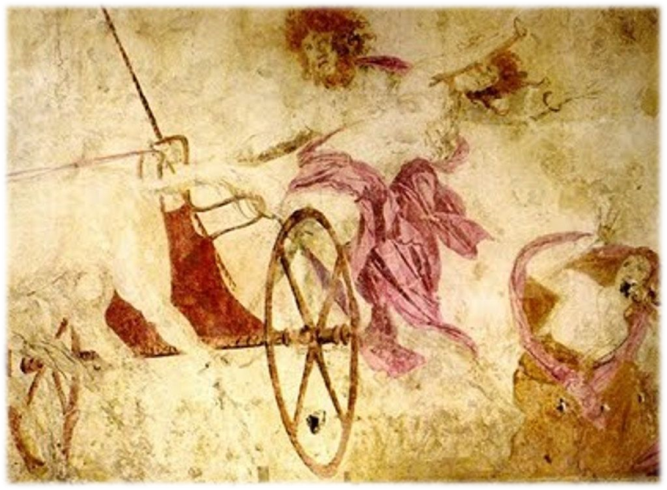 Rimska su mu imena:
		Orcus: i mjesto = podzemlje i bog 
	           	Dis pater = bogati otac (prijevod grč. Ploutōn) 
		           - Dit mu je zapravo najčešće ime
Perzefona – Prozerpina
Svet joj je šipak
Kao Ditova žena naziva se još i:
(Venus) Libitina = božica veselja i smrti; Tellus (= zemlja), Lara, Mania, Dea Muta 
U Rim je prvi put došla 496.g.pr.Kr. s Demetrom i Dionizom te je postala Libera
Svetišta
Postoje mjesta gdje se nalaze podzemne komore; ulazi u podzemni svijet = mundus 
na Forumu, na Marsovom polju, na Palatinu, Luperkal, itd. 
otvaraju se 24. augusta, 5. oktobra i 8. novembra
Tad ne smije ženiti, početi putovanje, boriti s neprijateljem, primati vojnike u vojsku, održavati skupštine ...
Na Marsovom se polju mundus zvao Tarentum: tu su od 249.g.pr.Kr. oltari - Dis Pater i Proserpina 
Tu se odvijaju Stoljetne ili Tarentske igre 
Traju tri noći (podzemnicima se žrtvuje navečer), odvijaju se lektisterniji i igre 
Vjerojatno zahvala ili molba za pomoć protiv kuge
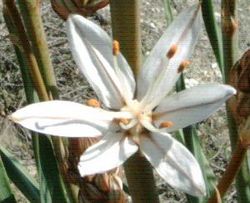 Asfodel
Jedan je ulaz u podzemlje
				      blizu Kuma u Italiji: Avernsko
				     jezero u vulkanskom krateru 				(Eneja i Sibila)

Libitina ima hram na Eskvilinu gdje se čuva i iznajmljuje oprema za pogrebe, a posvećena su joj i jedna vrata na Koloseju

Žrtvene su životinje obavezno crne (najčešće jalove junice)
Pratioci
Tartar – bog i najniži dio podzemlja, za prijestupnike 
Ereb – slično, najmračniji dio podzemlja 
Tanat (grč. Thanatos) – bog smrti 
Erinije (lat. Furiae) – božice osvete 
Haron – starac koji prevozi mrtve preko Aheronta
Mani (dii Manes) - duhovi pokojnih 
Na obljetnicu smrti prinose im se darovi i hrana, kite se grobovi 
Lemuri (lemures) i larve (larvae) su strašne noćne prikaze
osvetnički nastrojeni duhovi pokojnika
Zagrobni život
Duša (psykhē) odlazi u trenutku smrti
U Hadu postoje sjene koje ne osjećaju, ponekad potpuno u zaboravu
Postoje Elizejske poljane za blažene i Tartar s mukama za zločince
Pitagorejci i orfici 
vjeruju u reinkarnaciju
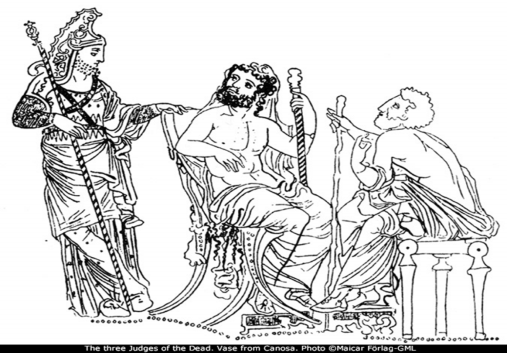 Radamant, Minos i Eak 
(suci u podzemlju)
Karta podzemlja
http://www.maicar.com/GML/Underworldmap.html
Prikaz podzemlja na grčkoj vazi
pogrebni običaji
Sahrana je obaveza djece ili najbližih rođaka pokojnika (bar šaka zemlje)
Kad čovjek umre, najbliža mu rodbina sklapa oči i zaziva ime triput 
Uz naricanje ga se oblači u togu i izlaže u atriju nogama prema van i novčićem u ustima 
Kuća se kiti jelom i čempresom, pred kućom je posuda s vodom (od susjeda) za očišćenje
Žalobna odjeća je crna (tamna) za muškarce, bijela za žene, bez nakita i znakova položaja
Sinovi pokrivaju glave, kćeri otkrivaju
Glasnici oglašavaju sprovod
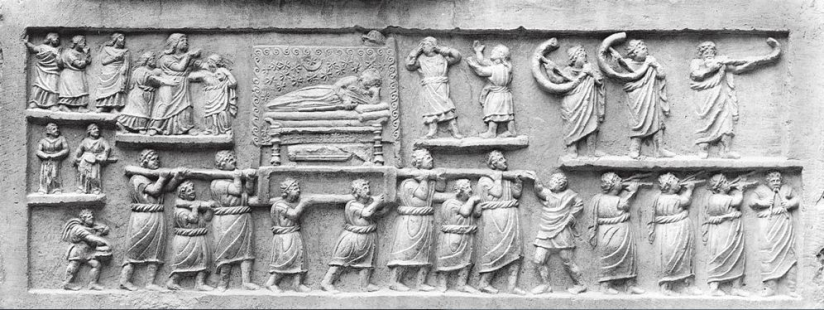 Pogrebna povorka i conclamatio
Povorka ide do groblja izvan grada po mraku (prije zore, uz baklje), uz naricanje
Mrtvac se nosi na nosiljci 
ili nepokriven, ili u lijesu (onda je na nosiljci kip s njegovom voštanom maskom)
Sprovod prate: 
	narikače i svirači tužaljkama 
	plesači i glumci zgodama iz pokojnikovog života 
	ploče s njegovim djelima 
	maske njegovih predaka (imagines)
Na Forumu se drži govor (laudatio funebris) 
od kraja 2.st.pr.Kr. dobivaju ga i žene
Rimljani mrtvace pokapaju ili spaljuju

Za ukop postoje grobnice (sepulcra) ili mauzoleji (Hadrijanov, npr.) ispod ili iznad zemlje, na imanju ili kraj ceste, nikako unutar grada
U slučaju spaljivanja sagradi se lomača s pokojnikovim nakitom i oružjem te mirisima koju zapali najbliži rođak okrenutog lica
Kad izgori, zalije se vinom i vodom te se kosti skupljaju u tkaninu, a kad se pepeo osuši, u urnu

Obitelji često imaju nasljedne grobnice u koje se sahranjuju i robovi, i oslobođenici, i klijenti
Columbarium = golubinjak, grobnica s puno mjesta za urne
http://ancientrome.ru/art/artworken/img.htm?id=8429
Columbarium Gaja Skribonija Menofila iz Augustova doba, Janikul, Rim
Stēlē Mike i Diona
Nakon pogreba slijede žrtve Larima za očišćenje, eventualno igre
Poslije se svi operu i počinje žalobna gozba koja se ponavlja 3., 9. (sacrificium novemdiale Manima) i 30. dana nakon sprovoda te na godišnjicu
“Ulica grobova” kod Pompeja
Odisejeva lutanja
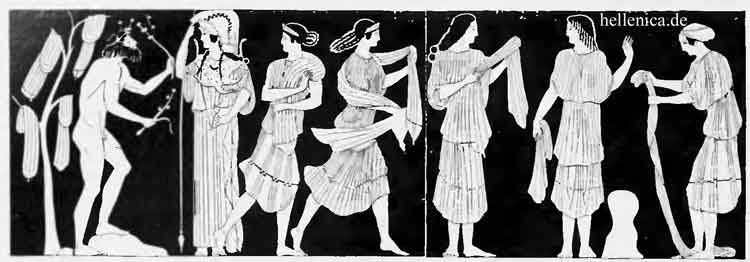 Skila i Haribda
Otok Trinak(r)ija – Helijeva stoka
Ogigija – Kalipso
Otok Sherija – Feačani, Nausikaja
Na Itaci ga čekaju:
Telemah, Laert i Penelopa
Prosci
Otok Lotofaga
Kiklop Polifem – Posejdonova kazna
Eol
Lestrigonci
Otok Eeja – Kirka
Tiresija u podzemnom svijetu
Otok Sirena